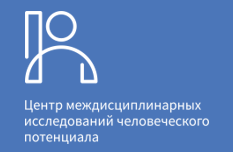 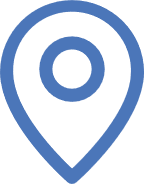 Тема «»
Инновационные проекты молодых ученых НЦМУ-ФРПИ*
Руководитель: (ФИО, должность руководителя)
* Реализация в рамках совместного конкурса научного центра мирового уровня «Центр междисциплинарных исследований человеческого потенциала и Фонда развития прикладных исследований НИУ ВШЭ
Москва 2024
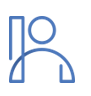 Цель и актуальность
Цель - 

Почему проект интересен индустриальным партнерам?
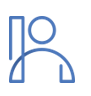 Полученные результаты
(кратко с иллюстрациями)
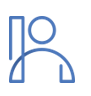 Полученные результаты
(кратко с иллюстрациями)
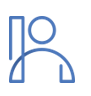 Практическое применение
Спасибо за внимание!

Контакты руководителя проекта (ФИО, e-mail, тел. (по желанию))
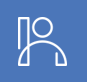